What are Producers, Consumers, and Decomposers?
Producers can make their own food!
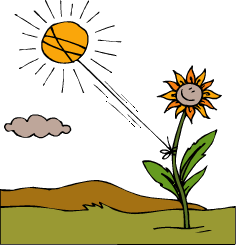 Consumers must eat plants or other animals.
Where do you think they get their energy?
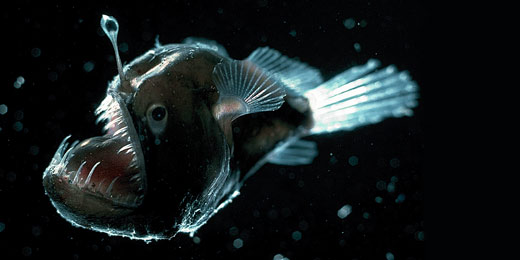 Herbivores
eat only plants (or producers)

Giraffes

Squirrels

Rabbits
Carnivores
Eat only other animals

Bobcats

Spiders

Pelicans
Omnivores
Eats both plants and animals

Hyenas

Opossums

Raccoons
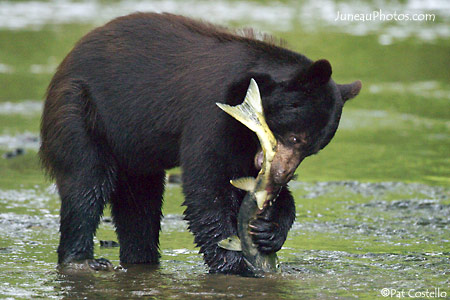 Decomposers feed on the waste or remains of dead plants and animals
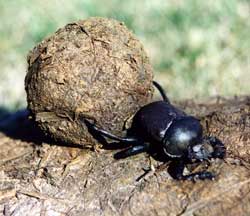 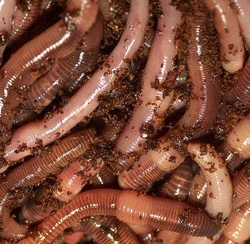